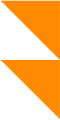 UK SHARED PROSPERITY FUND
The UK Shared Prosperity Fund (UKSPF or the Fund) is a central pillar of the UK government’s ambitious Levelling Up agenda and a significant component of its support for places across the UK. It provides £2.6 billion of new funding for local investment by March 2025
Places will be empowered to identify and build on their own strengths and needs at a local level, focused on pride in place and increasing life chances
The aims of the Fund
The UKSPF will support the UK government’s wider commitment to level up all parts of the UK by delivering on each of the levelling up objectives:

Boost productivity, pay, jobs and living standards by growing the private sector, especially in those places where they are lagging
Spread opportunities and improve public services, especially in those places where they are weakest
Restore a sense of community, local pride and belonging, especially in those places where they have been lost
Empower local leaders and communities, especially in those places lacking local agency
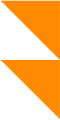 UK SHARED PROSPERITY FUND
three UKSPF investment priorities
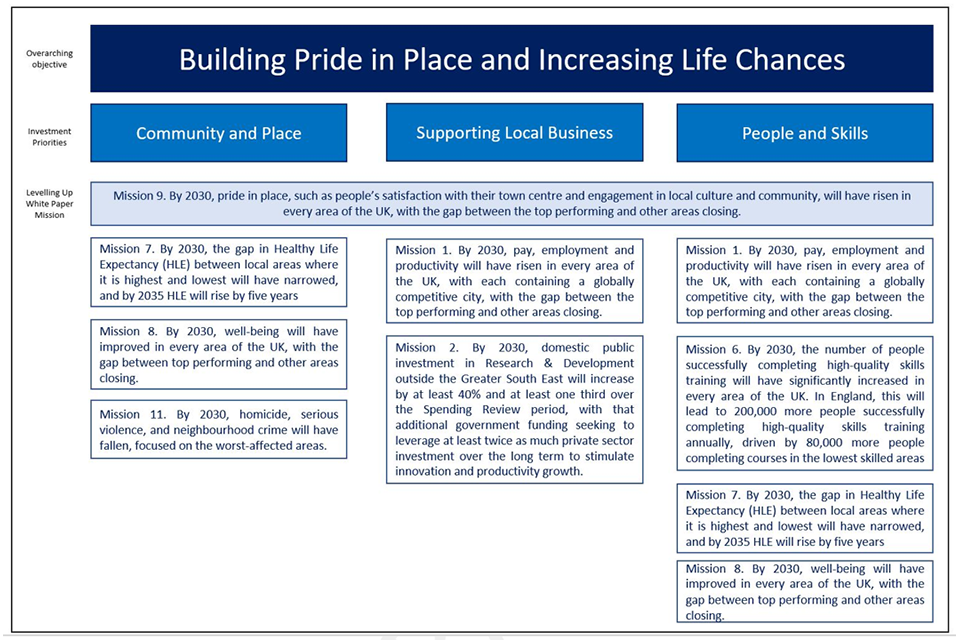 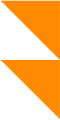 UK SHARED PROSPERITY FUND
All places across the UK will receive a conditional allocation from the UKSPF.
 		North Yorkshire £16.9m (exc Multiply)
22-23		23-24		24-25		Total
North Yorkshire	£2,050,116	£4,100,231	£10,742,605	£16,892,952
Capital – Revenue Split
2022/23 - 10% minimum Capital Delivery
2023/24 - 13% minimum Capital delivery
2024/25 - 20% minimum Capital delivery
To access their allocation, each place will be asked to set out measurable outcomes that reflect local needs and opportunities.
These interventions will be set out in an investment plan submitted to the UK government for approval.
Investment plan submissions window: 30 June 2022 to 1 August 2022
First payments expected to lead local authorities: from October 2022
Funding period: April 2022 to March 2025
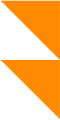 UK SHARED PROSPERITY FUND
The investment plans will feature three broad stages:
1. Local context: local evidence of opportunities and challenges
2. Selection of outcomes and interventions inc local voluntary projects at risk
3. Delivery
a. Approach to delivery and governance inc stakeholder engagement, project
selection, cross area working
b. Expenditure and deliverables
c. Capability and resource
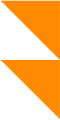 UK SHARED PROSPERITY FUND – Investment Plan Timeline
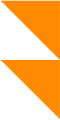 UK SHARED PROSPERITY FUND
VCSE Engagement and Input – Investment Plan
Evidence of need: challenges and opportunities and supporting data/resources

Involvement on groups